ГОСУДАРСТВЕННОЕ БЮДЖЕТНОЕ ДОШКОЛЬНОЕ ОБРАЗОВАТЕЛЬНОЕ УЧРЕЖДЕНИЕ ДЕТСКИЙ САД № 57 КОМБИНИРОВАННОГО ВИДА КИРОВСКОГО РАЙОНА САНКТ-ПЕТЕРБУРГА Авторская настольно – печатная игра по социально – коммуникативному развитию (безопасность на дороге) для детей раннего возраста (2 – 3 года)« СВЕТОФОРЧИК »                                  Выполнила: Конуш Ольга Владимировна
Цель:Формирование основ безопасности собственной жизнедеятельности. Задача: Дать детям элементарное представление о правилах дорожного движения:светофор регулирует движение транспорта и пешеходов. - на красный свет светофора нужно стоять, - на зеленый – двигаться.
Предварительная работа:- Рассматривание макета светофора, рассказ     воспитателя о назначении светофора.- Конструирование из бумаги «Светофор»- Сюжетно-ролевая игра «Водители и пешеходы»- Дидактические игры: «Собери светофор», «Машины и светофор»
Состав игры:                  Разрезные карточки (2 шт):       Зеленого цвета                      Красного цвета
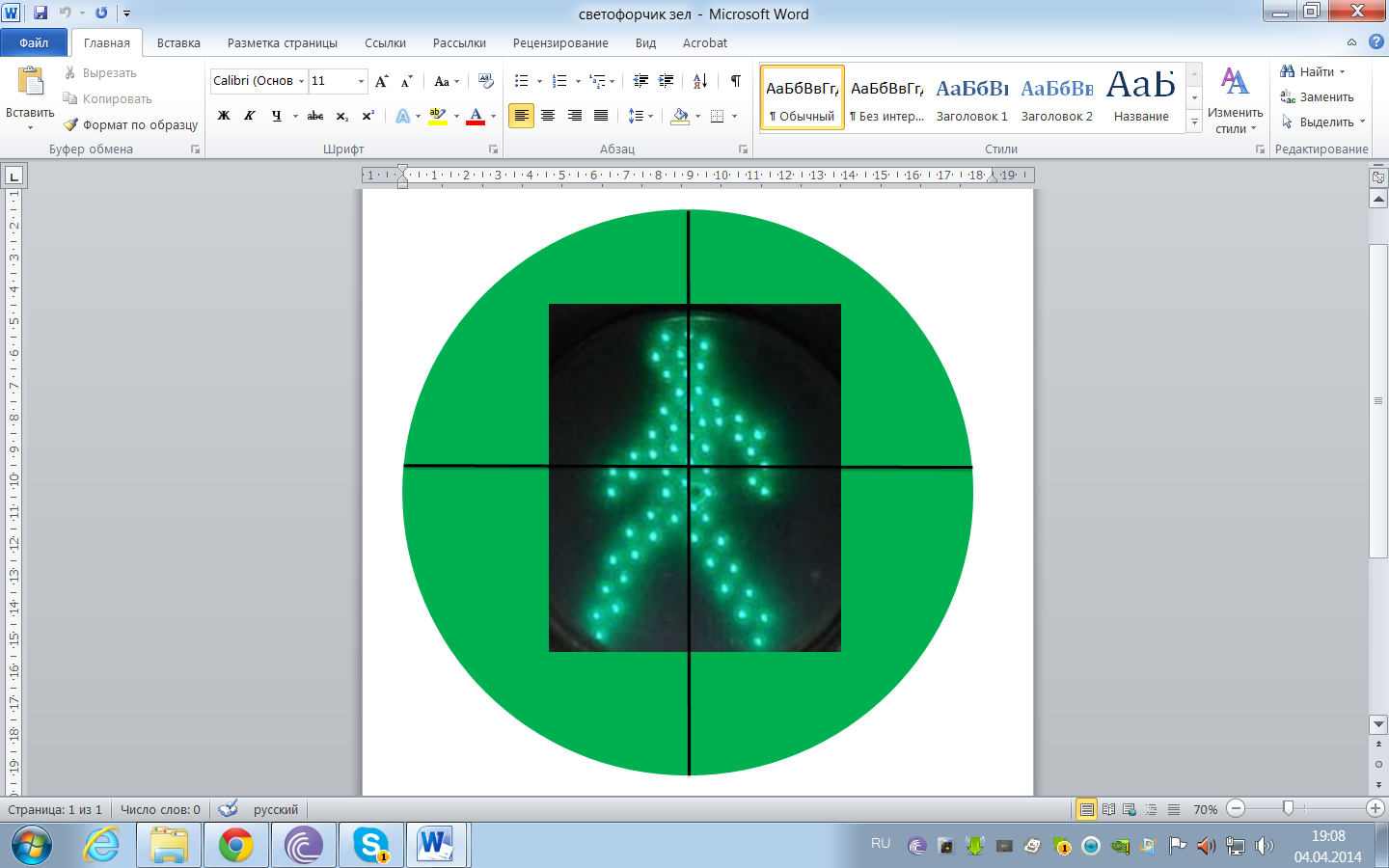 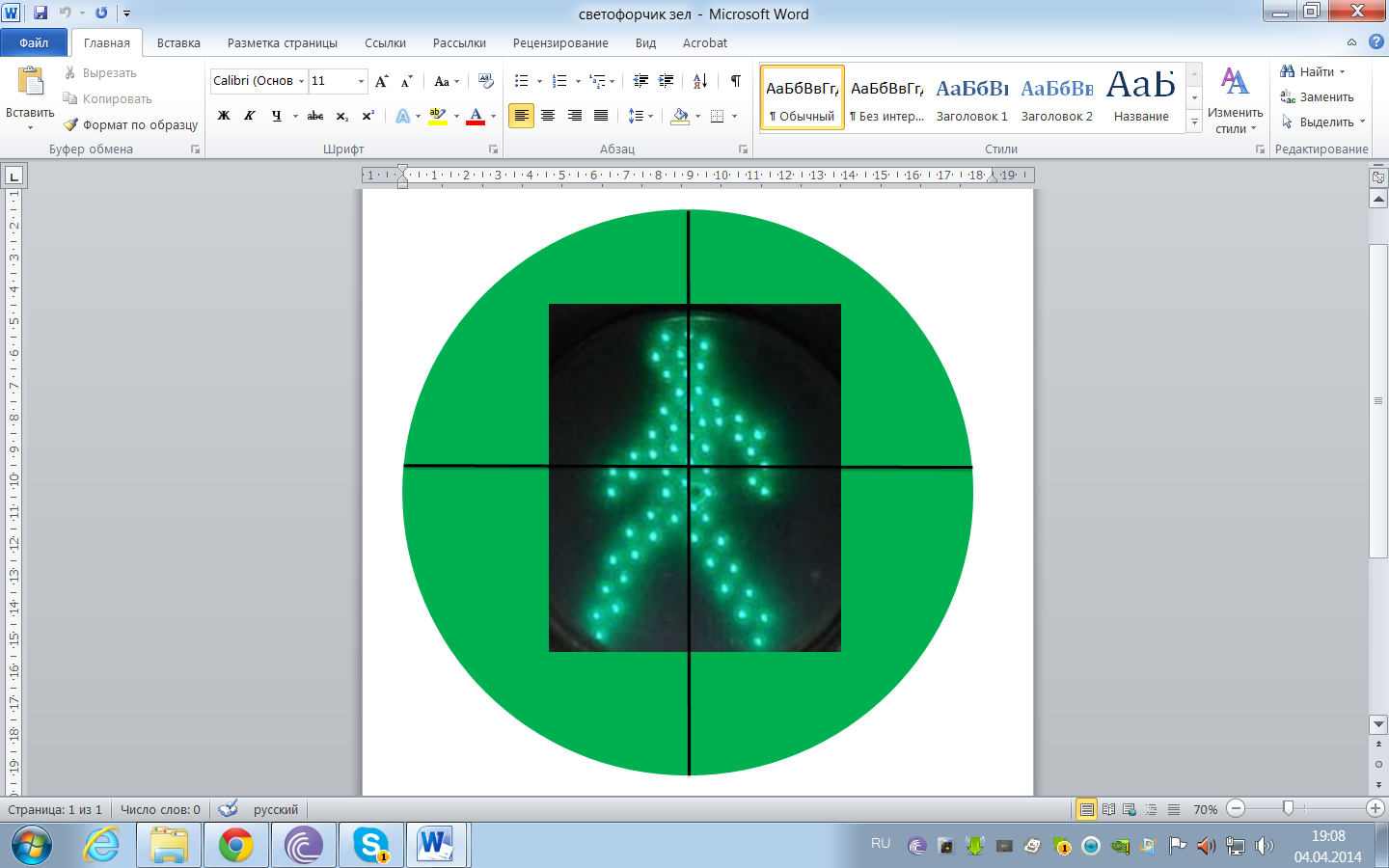 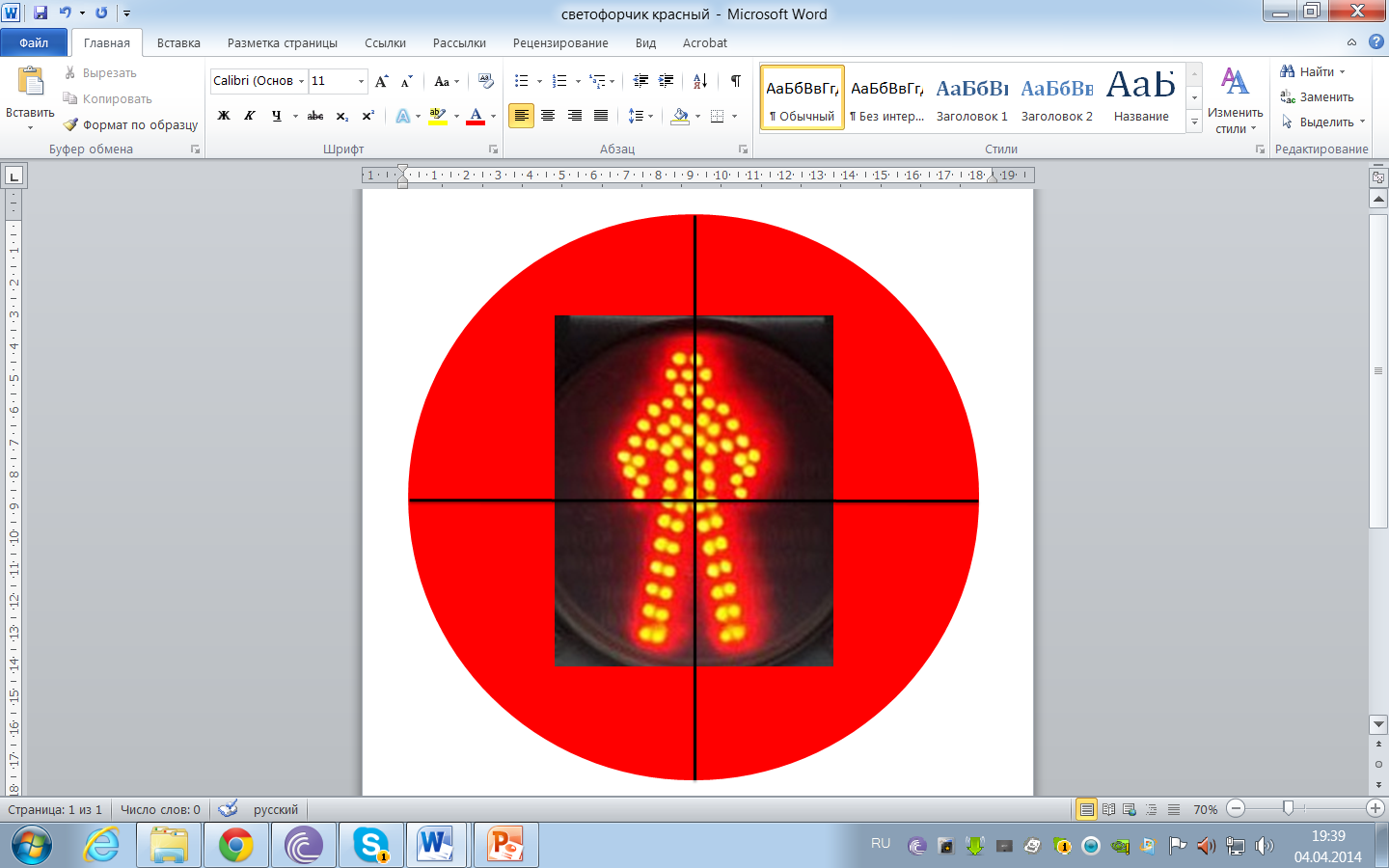 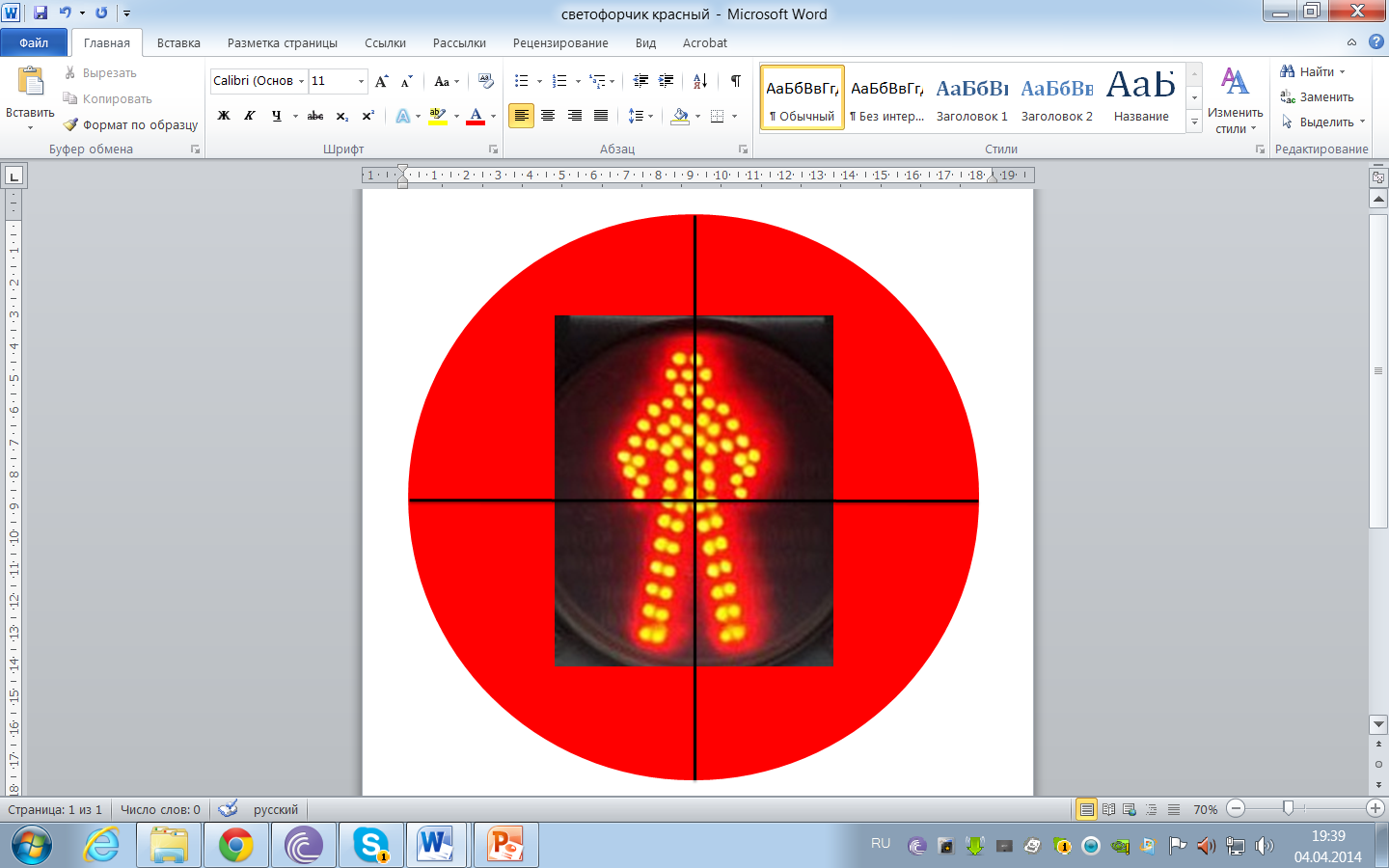 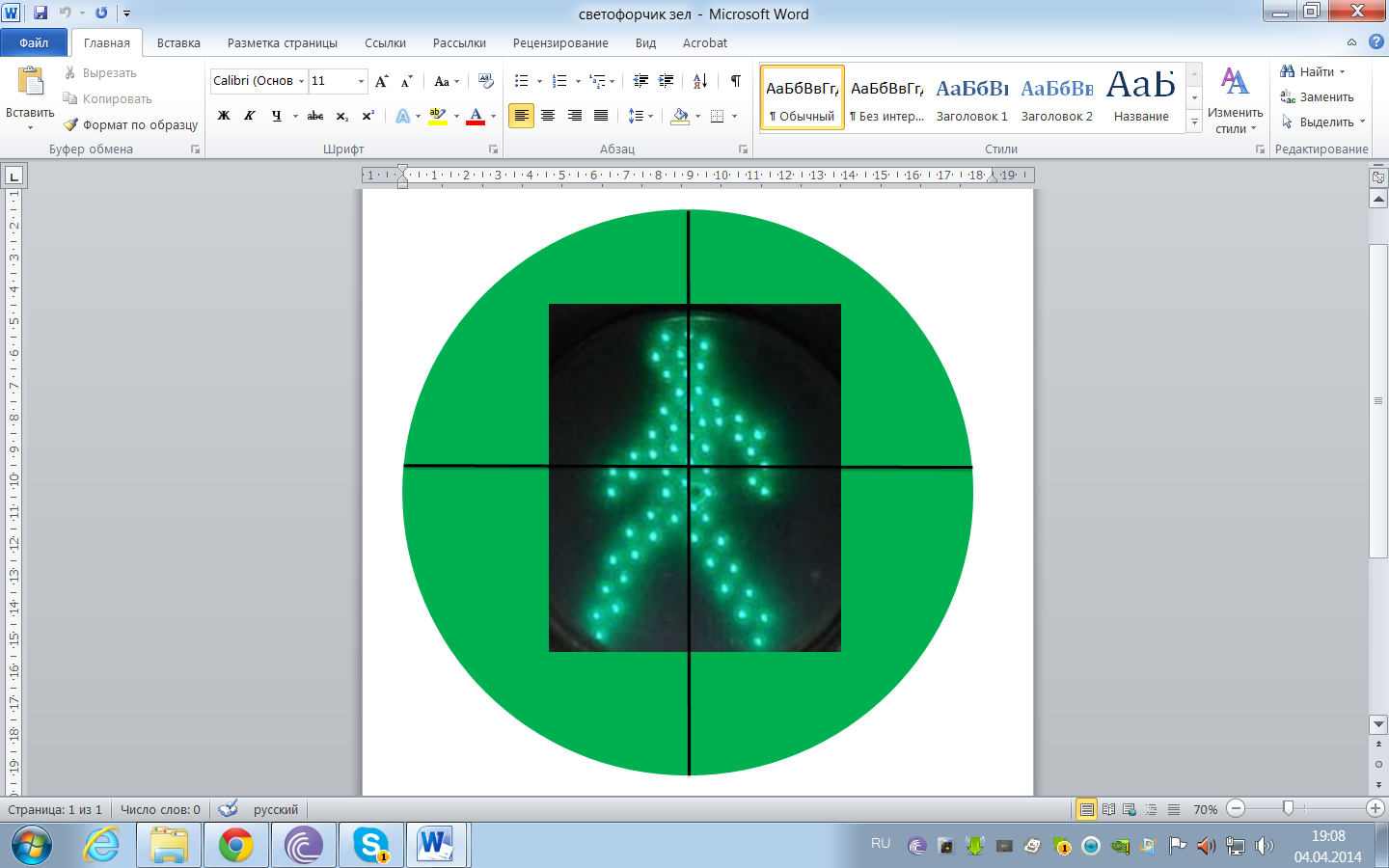 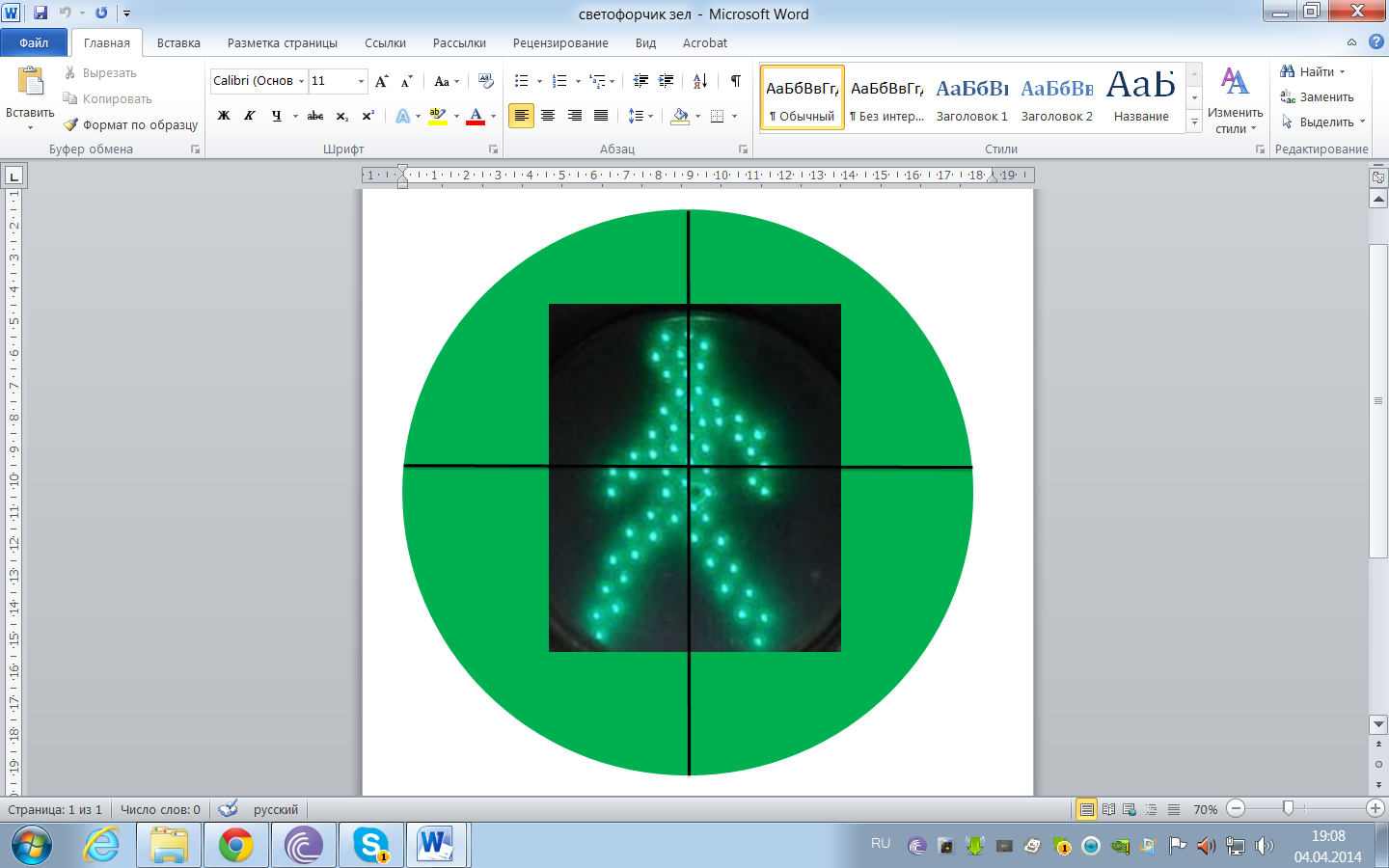 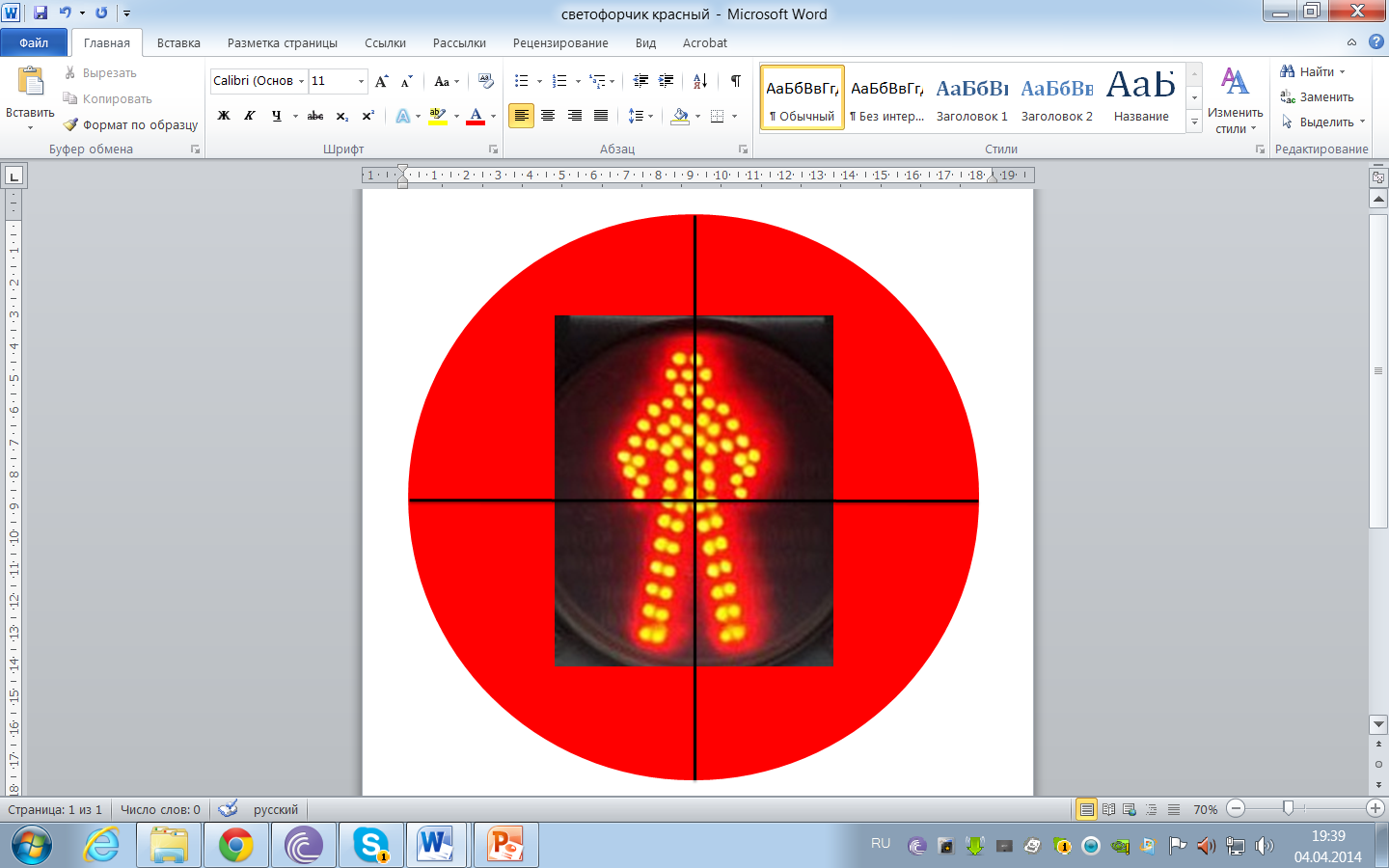 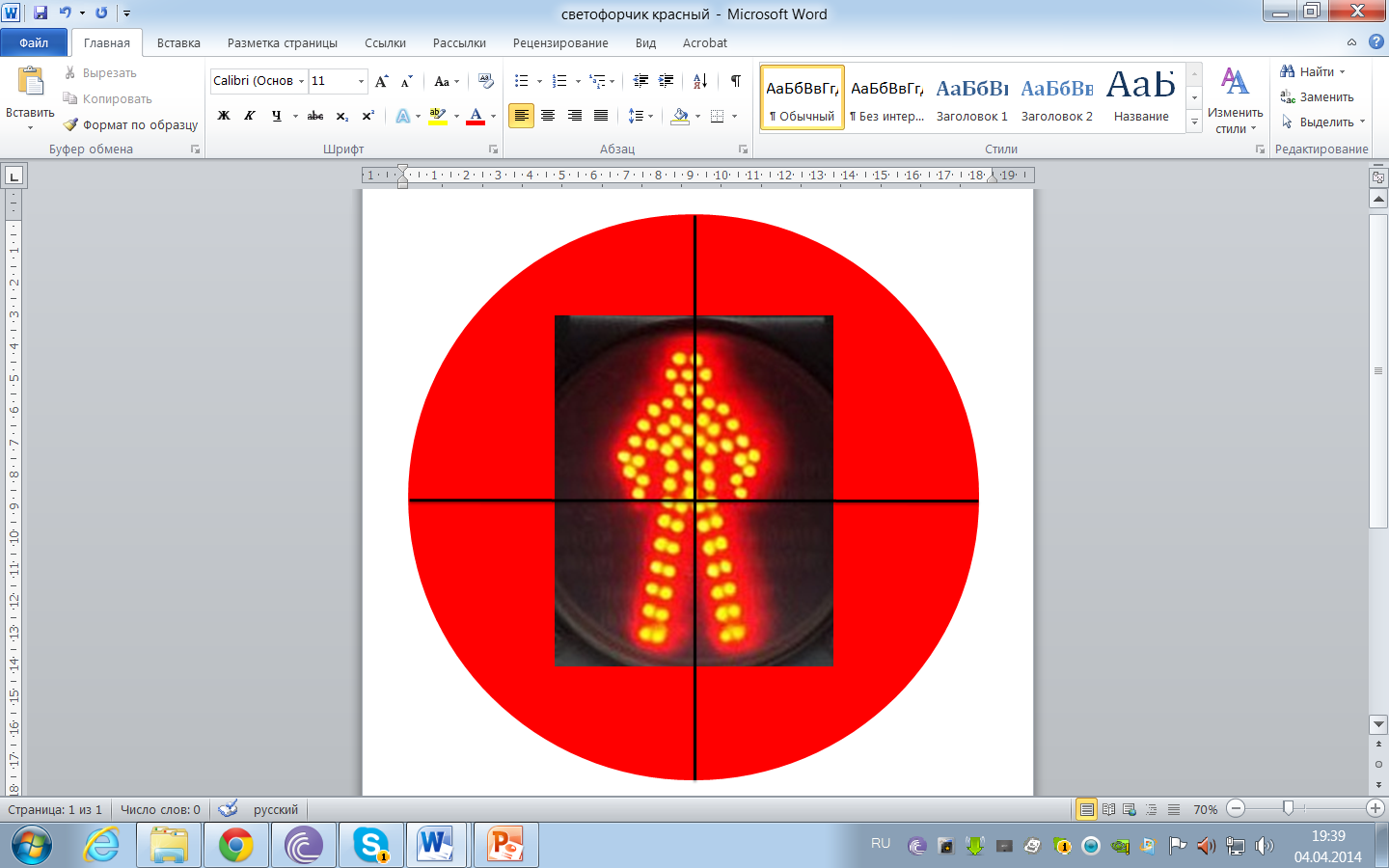 Правило игры:   Правильно собрать разрезную картинку.
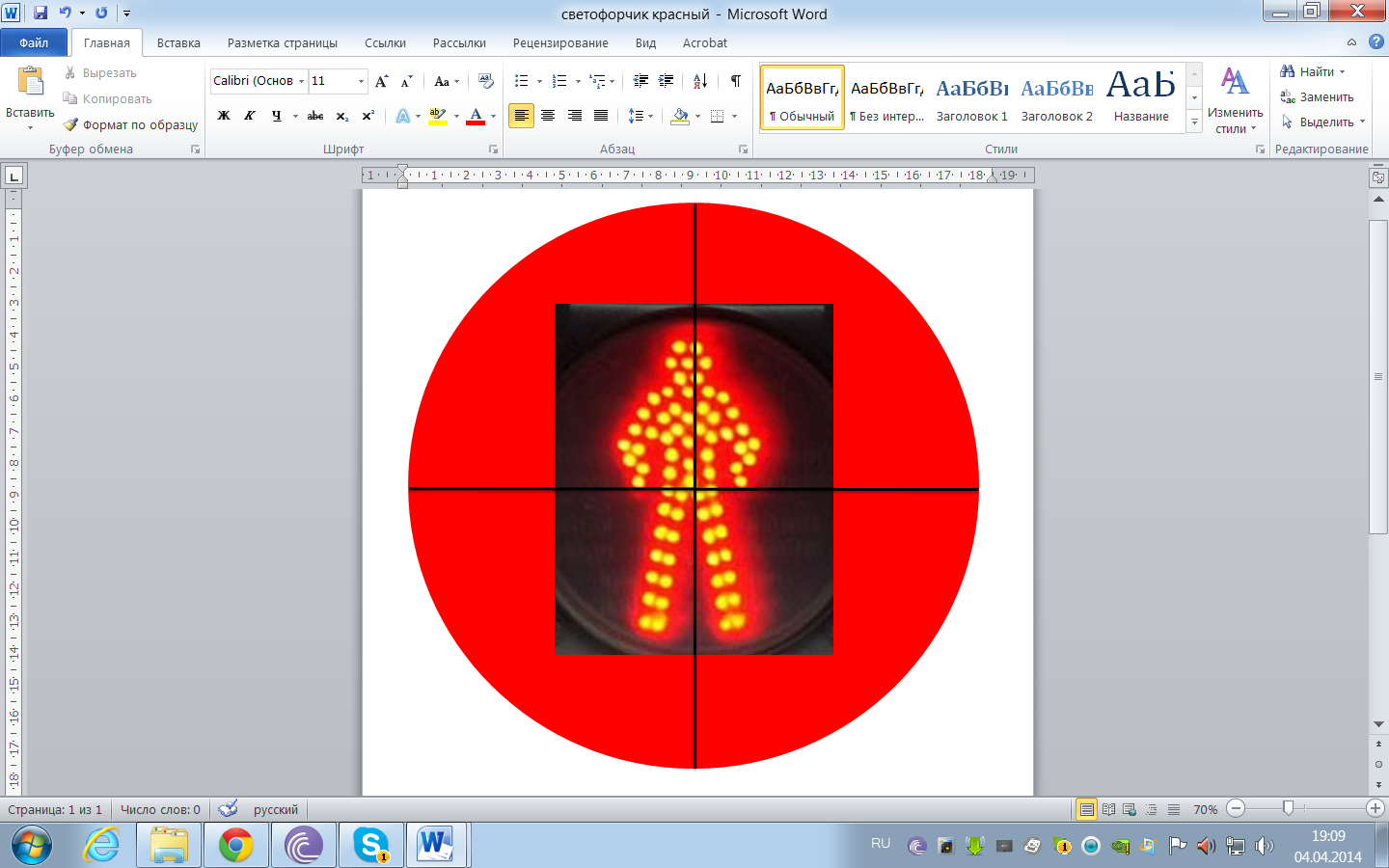 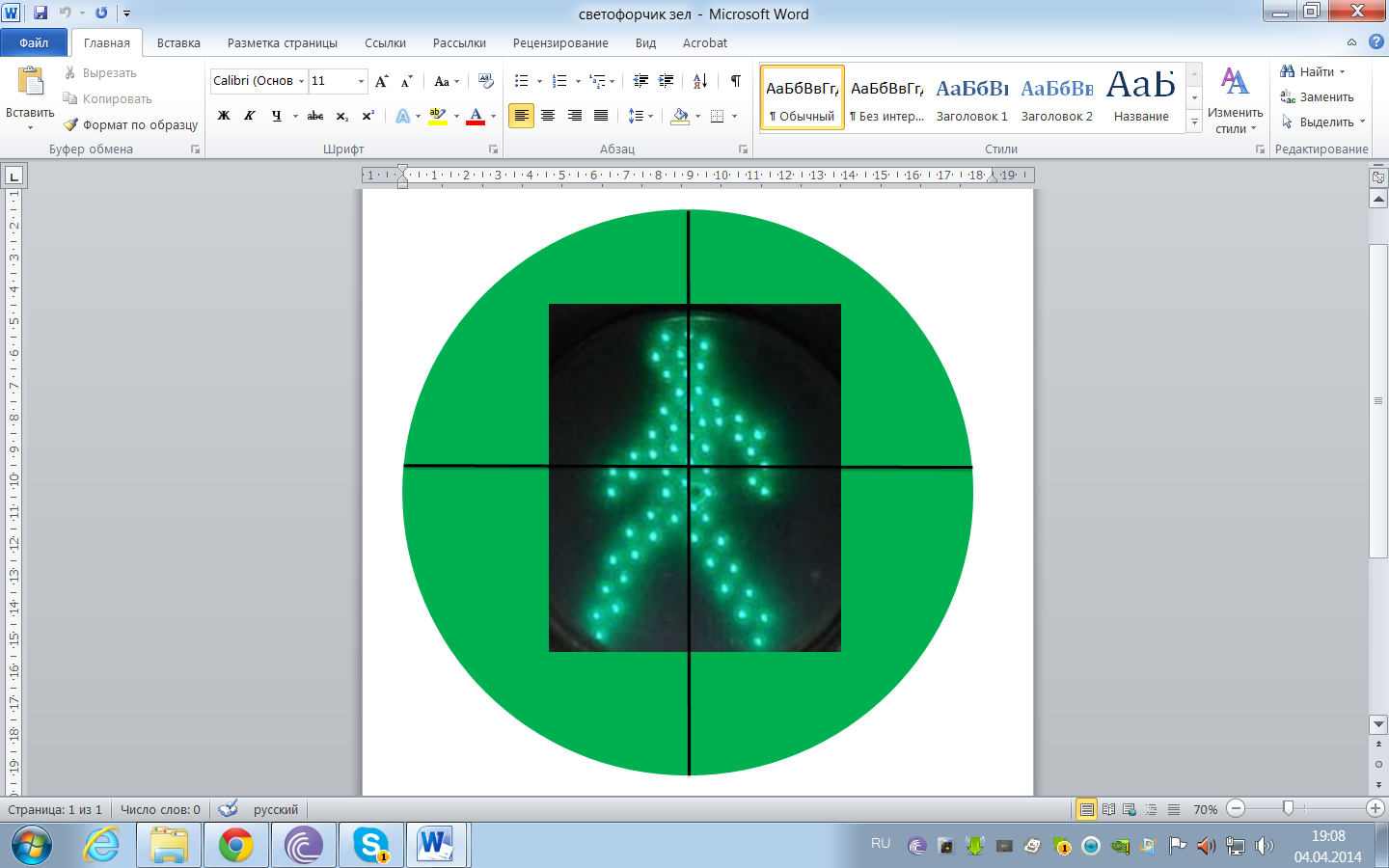